SIGURNONOST  NA INTERNETU
BONTONI NA INTERNETU
Ne smijemo nepoznatima davati osobne podatke jer nam mogu nanijeti viruse 
Ne smijemo davati osobne dokumente preko interneta nepoznatima
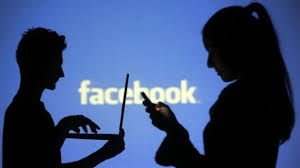 Virusi
Ne smijemo ići na neke nepoznate stranice jer možda imaju virus
Ako imamo virus moramo instalirati antivirus
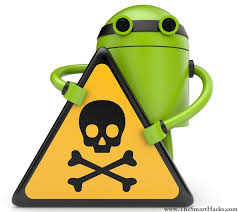 Anitivirusi
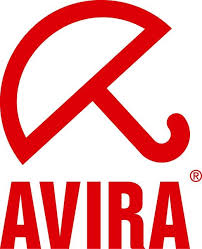 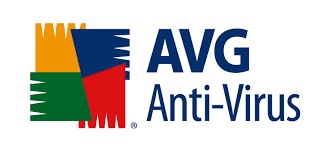 Računalni virus je računalni program koji može "zaraziti" druge programe tako da u njih unese kopiju samog sebe 
Virus se može proširiti računalnim sustavom ili mrežom koristeći se ovlastima korisnika koji su zaraženi. Svaki program koji je zaražen postaje virus i tako zaraza raste.
IZRADILE:
             LUCIJA BANDALO
                PETRA TOMLJANOVIĆ 
                              6.b